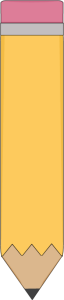 Class News
2nd Grade
Dec. 18-19
Spelling Words
No Spelling This Week Due to Winter Break
Ms. Mayo
School- 620-845-2585
Cell- 620-517-0941
Email- kmayo@usd360.com
Classroom Website-  www.weebly.mrskaramayo.com
Classroom Twitter-
@mskmayo
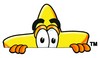 A Peek at this Week…
No Tutoring Until January!
The school Christmas party is on Monday, Dec. 18th. Students are asked to bring a $5 dollar gift for the classroom exchange- boys a boy gift, girls a girl gift. If this is an issue- please let me know as soon as possible, so I can arrange for them to have one. 
School will dismiss Monday, Dec. 18th at 2:00 p.m. following the classroom party. 
School will dismiss for Winter Break on Dec. 19th at 12:00 p.m.
No School-Dec. 20- Jan. 3 for Winter Break